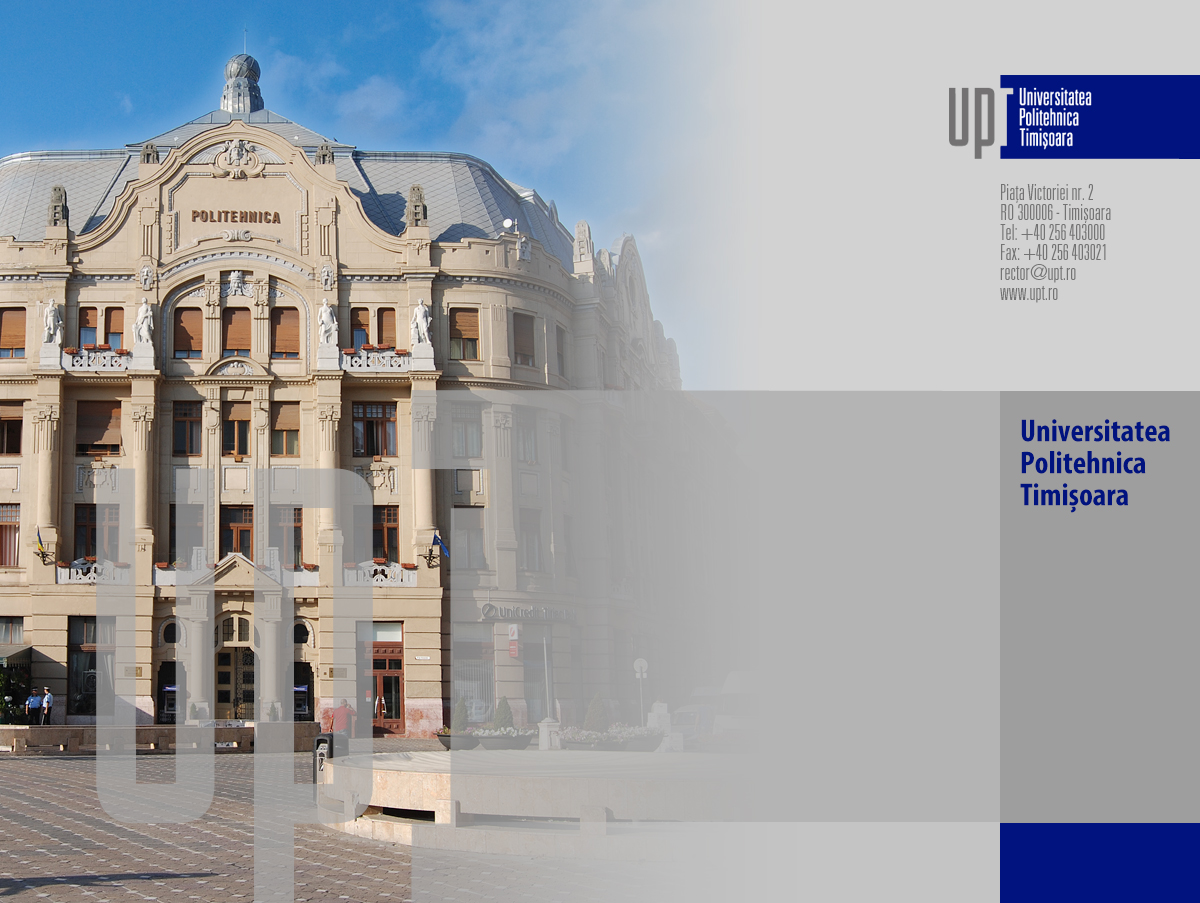 Exemplu titlu (MPC, 60pt)
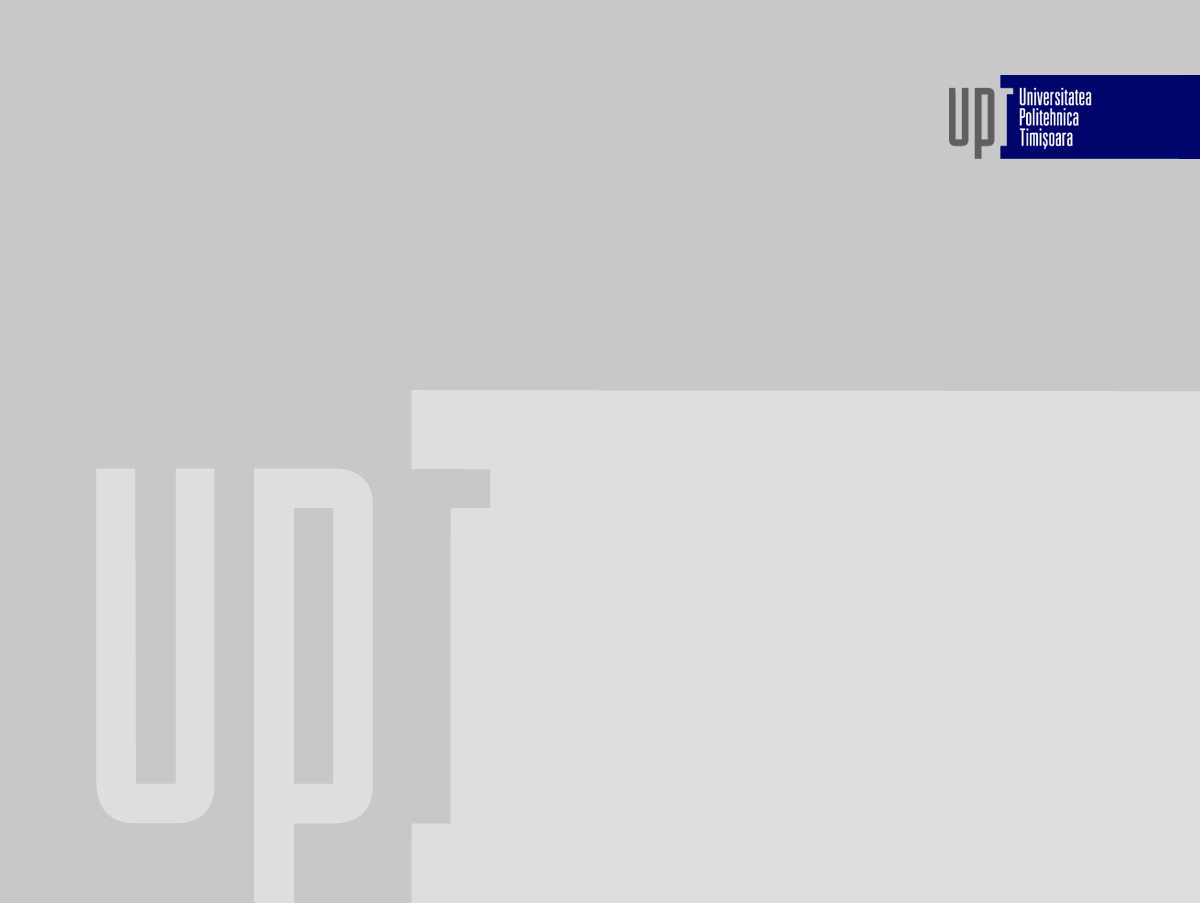 Titlu diapozitiv (MPC, 44pt)
Exemplu paragraf: (font - Myriad Pro Cond, 20pt) - Lorem Ipsum este pur și simplu o machetă pentru text a industriei tipografice. Lorem Ipsum a fost macheta standard a industriei încă din secolul al XVI-lea, când un tipograf anonim a luat o planșetă de litere și le-a amestecat pentru a crea o carte demonstrativă pentru literele respective.
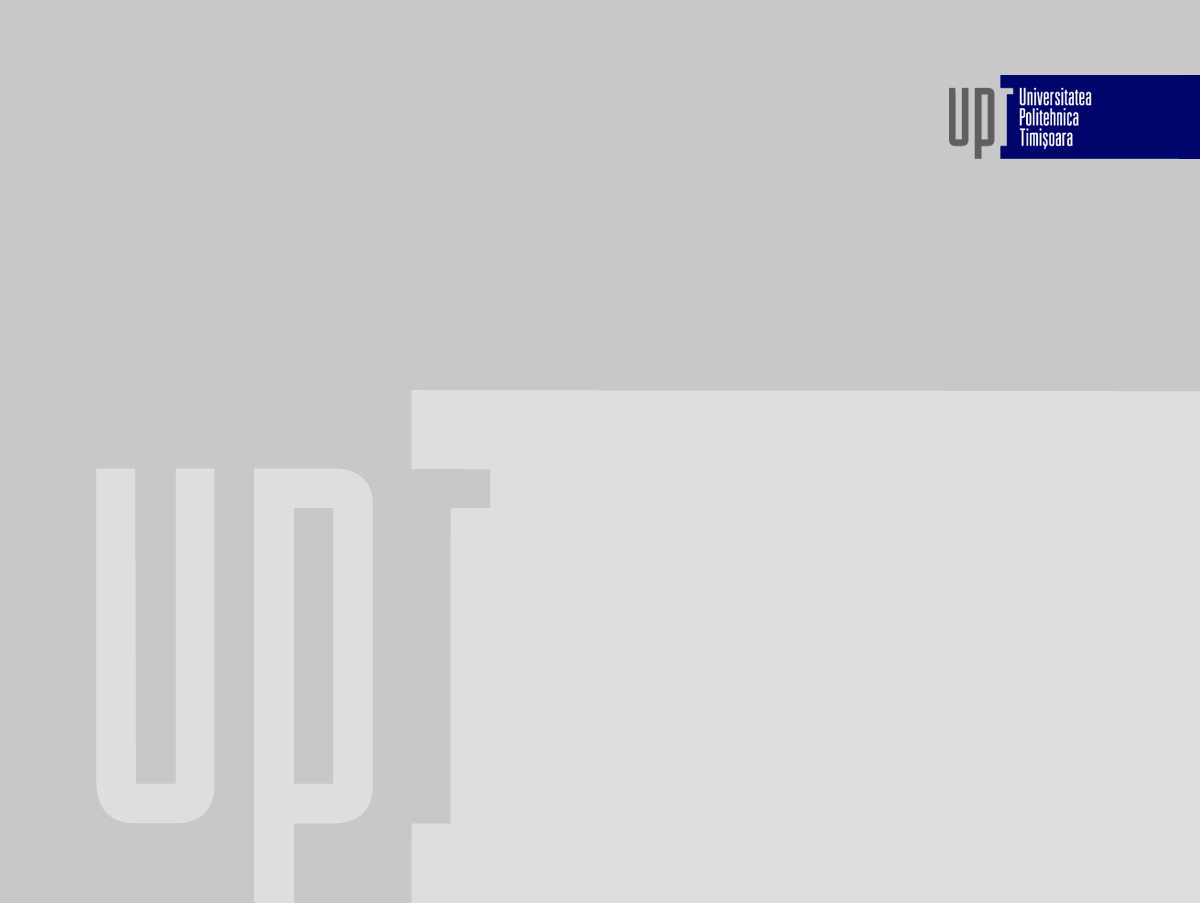 Titlu diapozitiv (MPC, 44pt)
Exemplu paragraf: (font - Myriad Pro Cond, 20pt) - Lorem Ipsum este pur și simplu o machetă pentru text a industriei tipografice. Lorem Ipsum a fost macheta standard a industriei încă din secolul al XVI-lea, când un tipograf anonim a luat o planșetă de litere și le-a amestecat pentru a crea o carte demonstrativă pentru literele respective.
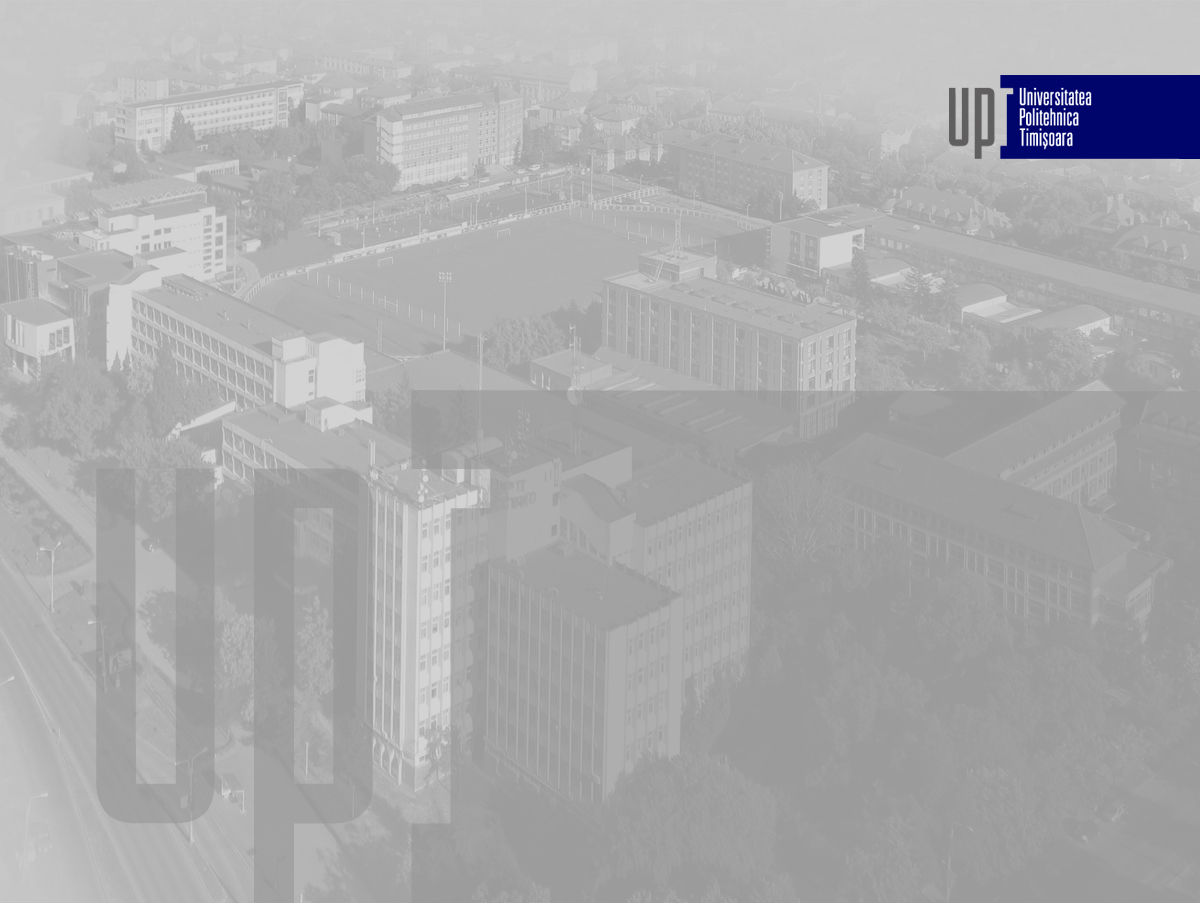 Titlu diapozitiv (MPC, 44pt)
Exemplu paragraf: (font - Myriad Pro Cond, 20pt) - Lorem Ipsum este pur și simplu o machetă pentru text a industriei tipografice. Lorem Ipsum a fost macheta standard a industriei încă din secolul al XVI-lea, când un tipograf anonim a luat o planșetă de litere și le-a amestecat pentru a crea o carte demonstrativă pentru literele respective.
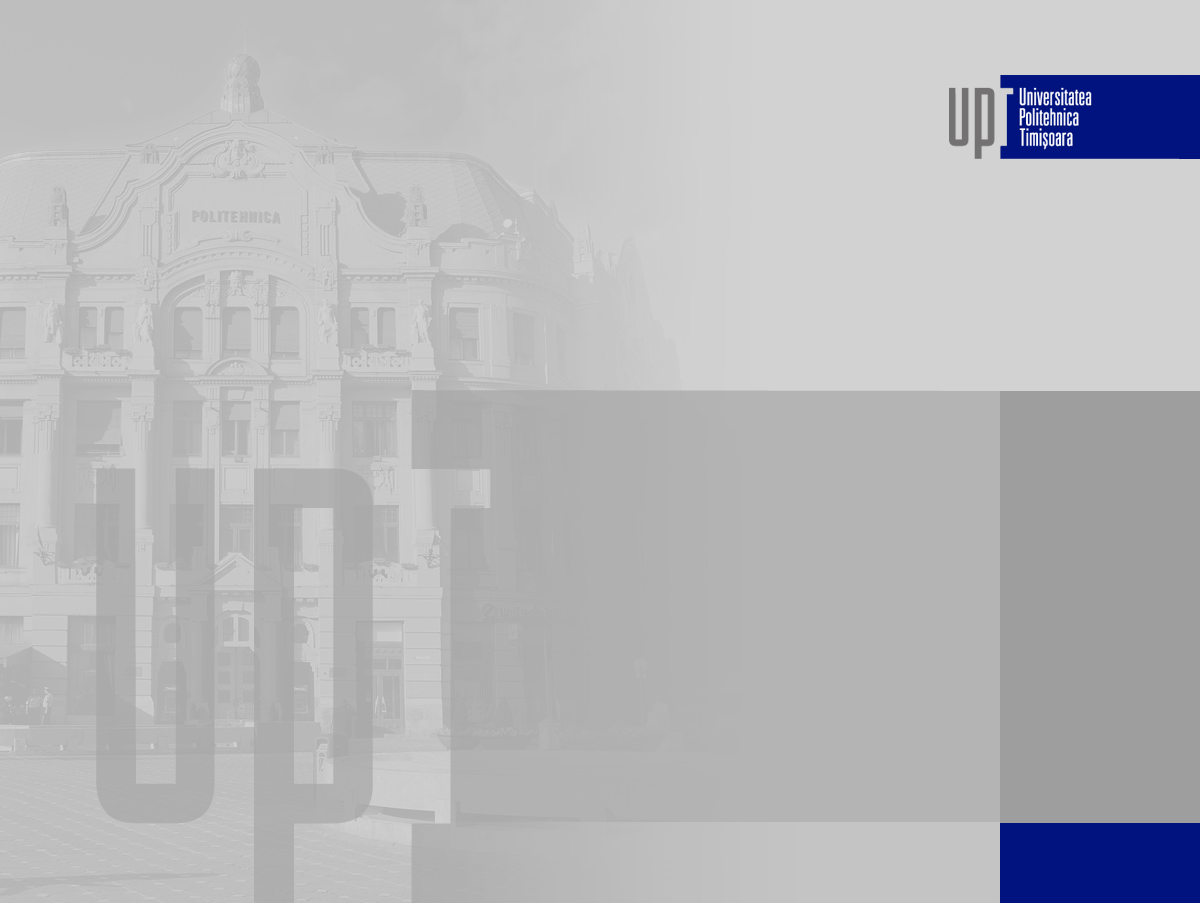 Titlu diapozitiv (MPC, 44pt)
Exemplu paragraf: (font - Myriad Pro Cond, 20pt) - Lorem Ipsum este pur și simplu o machetă pentru text a industriei tipografice. Lorem Ipsum a fost macheta standard a industriei încă din secolul al XVI-lea, când un tipograf anonim a luat o planșetă de litere și le-a amestecat pentru a crea o carte demonstrativă pentru literele respective.